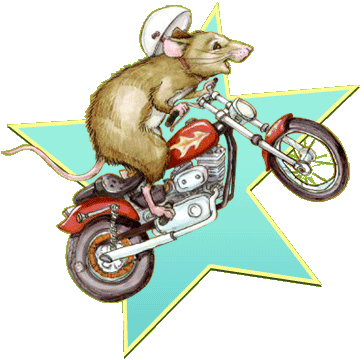 Ralph s. mouse
By Beverly Cleary
Presentation by jake walker
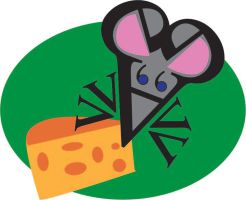 Chapter 1
The mouse has a motercicle.the mouse lives under a grandfather clock.the mouse dosint like he is going to school
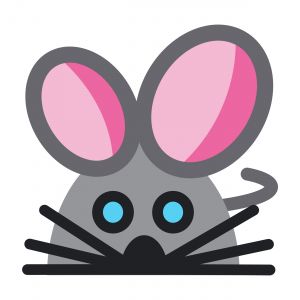 Chapter 2
The mouse is driving threw puddles.arving at school.the mouse is afaride.
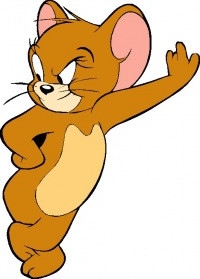 Chapter 3
Evereyone new about the mouse.they wanted to billd a maze for  the mouse.the mouse did’t want to.
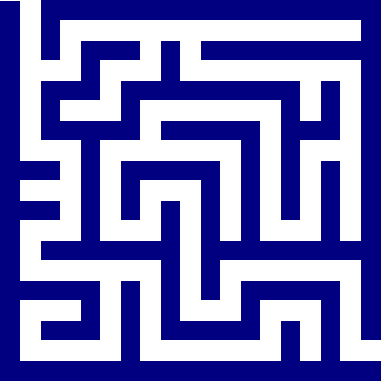 Chapter 4
Ralph stayed at the school.he wachet him bildd the maze.Brad stoped helping Ryan.
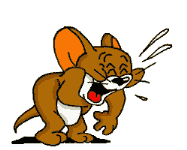 Chapter 5
At Ryan’s school some of the teacher’s came to see Ralph do the maze.The kids in room5 will be on the news.The put Ralph in a fish bowl.
Chapter 6
Ralph’s motorocycle snapped in tow.ralph finshed the maze.he slept in the library.
chapter7
Students arrived on a slushy day.They were upset the article was not true.There will investigation to look for mice.
Chapter 8
The janitor is putting up mouse traps to catch the mice.Ralph talked to Brad.They found Ralph and putt him in the fish bowl.
Chapter 9
Ralph has a car now.Brad and Ralph frends.Ralph gave his frends a ride